CSc 110, Spring 2017
Lecture 14: Boolean Logic and Midterm Review
Adapted from slides by Marty Stepp and Stuart Reges
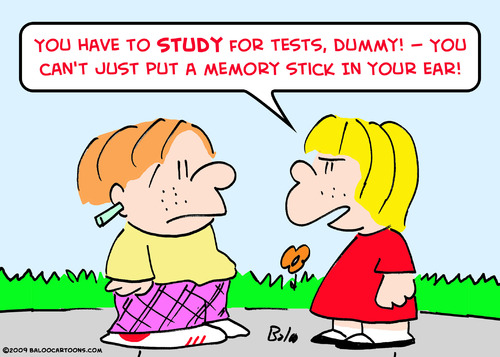 1
Logic Question
Consider the statement:
 It is not true that he took Art History and Physics 101

Is this an equivalent statement?
He did not take Art History or he did not take Physics 101
2
De Morgan's Laws
De Morgan's Laws: Rules used to negate boolean tests involving and and or.
Useful when you want the opposite of an existing test.




Example:
3
Boolean practice questions
Write a function is_vowel(c) that returns True if  the 1 character string c is a vowel (a, e, i, o, or u) or False otherwise. Ignore case.
is_vowel("q") returns False
is_vowel("A") returns True
is_vowel("e") returns True

Change the above function into  is_non_vowel(c) that returns True if c is any character except a vowel and False otherwise.
is_non_vowel("q") returns True
is_non_vowel("A") returns False
is_non_vowel("e") returns False
4
Boolean practice answers
# Enlightened version.  I have seen the true way (and false way)
def is_vowel(c):
    c = c.lower()       # allows testing for only lower case
    return c == 'a' or c == 'e' or c =='i' or c == 'o' or c == 'u'


# Enlightened "Boolean Zen" version
def is_non_vowel(c):
    c = c.lower()
    return not(c == 'a' or c == 'e' or c =='i' or c == 'o' or c == 'u')

    # or, return not is_vowel(c)
5
When to return?
Consider a function with a loop and a return value:
When and where should the function return its result?

Write a function seven that uses randint to draw up to ten lotto numbers from 1-30.

If any of the numbers is a lucky 7, the function should immediately return True.  If none of the ten are 7 it should return False.

The function should print each number as it is drawn.

	15 29 18 29 11 3 30 17 19 22	(first call)
	29 5 29 4 7	(second call)
6
Flawed solution
# Draws 10 lotto numbers; returns True if one is 7.
def seven():
    for i in range(1, 11):
        num = randint(1, 30)
        print(str(num) + " ", end='')

        if (num == 7):
            return True;
        else:
            return False;
        

The function always returns immediately after the first draw.
If the draw isn't a 7, we need to keep drawing (up to 10 times).
7
Returning at the right time
# Draws 10 lotto numbers; returns True if one is 7.
def seven():
    for i in range(1, 11):
        num = randint(1, 30)
        print(str(num) + " ", end='')
        
        if (num == 7):    # found lucky 7; can exit now
            return True
    
    return False   # if we get here, there was no 7


Returns True immediately if 7 is found.
If 7 isn't found, the loop continues drawing lotto numbers.
If all ten aren't 7, the loop ends and we return False.
8
Sidebar…
Write a function digit_sum(n) that accepts an integer parameter and returns the sum of its digits.

Assume that the number is non-negative.

Example: digit_sum(29107) returns  19

                                 (19 is the sum of 2+9+1+0+7)

Hint: Use the % operator to extract a digit from a number.
Hint: Use the // operator to remove the last digit
9
Summing digits answer
def digit_sum(n):

    
    sum = 0
    while (n > 0):
        sum = sum + (n % 10)  # add last digit to sum
        n = n // 10           # remove last digit from n
     
    return sum
10
Boolean return questions
has_an_odd_digit : returns True if any digit of an integer is odd.

has_an_odd_digit(4822116) returns True
has_an_odd_digit(2448) returns False


all_digits_odd : returns True if every digit of an integer is odd.

all_digits_odd(135319) returns True
all_digits_odd(9174529) returns False


is_all_vowels : returns True if every char in a string is a vowel.

is_all_vowels("eIeIo") returns True
is_all_vowels("oink") returns False
11
Boolean return answers
def has_an_odd_digit(n):
    while (n != 0):
        if (n % 2 != 0):   # check whether last digit is odd
            return True
        n = n // 10
    return False

def all_digits_odd(n):
    while (n != 0) :
        if (n % 2 == 0):   # check whether last digit is even
            return False
        n = n // 10
    return True


def is_all_vowels(s):
    for i in range(0, len(s)):
        letter = s[i: i + 1]
        if (not is_vowel(letter)):
            return False
    return True
12
Midterm
Rules
Not allowed: phones, watches, hats, books, notes, drinks
Have your student ID
Strategies
Practice (drill) on the problem types 1, 2 and 3 on the samples.
You will get partial credit. Write something on down paper. 
Example:
Define a function mod5 that takes two integer parameters and returns 1 if both integers are divisible by 5.
 def mod5(a,b):       
     if (a % 5 == 0
13
Drill
14 + 2 * 6 < 25 or 3 + 33 //5 + 2 > 6 % 8
    








8 // 7 * 3 //1.5 + 16 % 2 + 8
14
Drill
def mystery(a,b):
    c = 5
    if (b > a): 
        c = a + b
        b = b + 10    
    if (b < a ):  
        b = b % 2
    else:
        a = a * c
    print(str(a) + " " + str(b))


mystery(3,8)
mystery(6,6)
mystery(14,9)
15